МЕДИЦИНСКИ УНИВЕРСИТЕТ – ПЛЕВЕН
	ФАКУЛТЕТ „ОБЩЕСТВЕНО ЗДРАВЕ“
	КАТЕДРА „ОБЩЕСТВЕНОЗДРАВНИ НАУКИ“
Лекция №7
СПЕЦИФИЧНИ ОСОБЕНОСТИ НА БИЗНЕС ЕТИКАТА В ЗДРАВЕОПАЗВАНЕТО
РАЗРАБОТВАНЕ НА НОВИ МЕДИКАМЕНТИ
Проф. д-р Силвия Александрова-Янкуловска, д.м.н.
Конфликтни цели на лекарите в съвременното  здравеопазване
Конфликти в клиничната практика между различни заинтересовани страни (стейкхолдери):
Най-доброто за конкретния пациент срещу доброто за останалите пациенти.
Най-доброто за пациента срещу доброто за организацията.
Най-доброто за пациента срещу интереса на самия лекар.
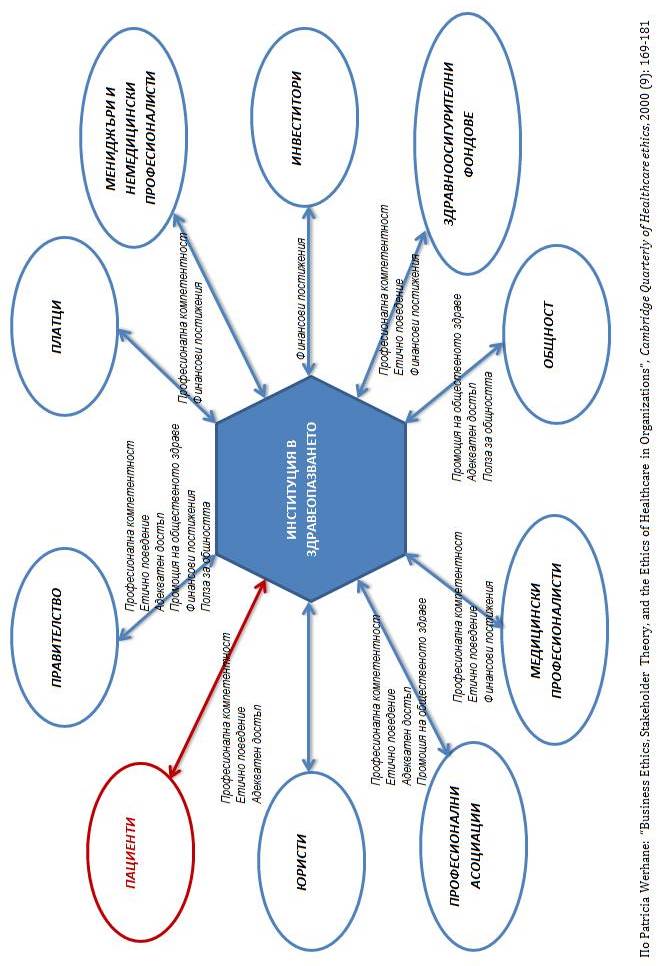 Приоритизиране на стейкхолдерите в здраеопазването
Здравни грижи за пациентите
Експертиза на медицинските професионалисти
Други: 
3.1. Обществено здраве (превантивни програми)
3.2. Непосрещнати здравни нужди (на здравно неосигурените лица)
3.3. Подкрепа на социални реформи
3.4. Взаимоотношения с клиничния персонал, управата и другите професионалисти
Други особености на бизнес етиката в здравеопазването
приемателите на здравни грижи (пациентите) са различни от платците;
взаимоотношенията между общопрактикуващите лекари (ОПЛ) и специалистите в извънболничната помощ;
ограниченият достъп до информация за конкурента;
несъответствието между търсене и предлагане;
феноменът на „мръсните ръце“;
необходимостта от наличие на доверие;
Теорията „клиент-доставчик на услуги“
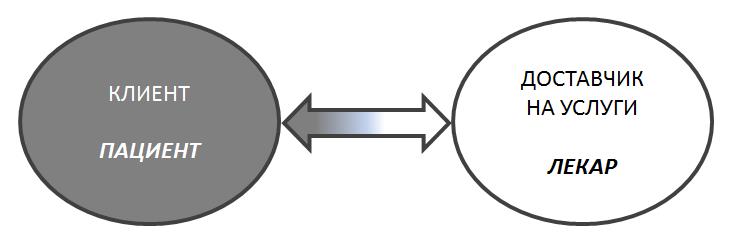 няма гаранция, че интересите на двете страни съвпадат
информационна асиметрия
не отчита морални съображения
Теорията „клиент-доставчик на услуги“за здравеопазването
Причиняването на вреда от доставчика на клиента може да бъде избягнато, ако първия се ръководи от всеотдайност и благодеяние и не се възползва от каквито и да било възможности за измама, принуда или изнудване. 
Допълнително за подсигуряване на взаимоотношенията пациент-лекар е въведено правилото за получаване на информирано съгласие от пациента, предшествано от адекватно предоставяне на информация от страна на лекаря. 
Декларират се и права на пациента, като правото му да потърси второ мнение, сам да избере лекуващ лекар и институция, сам да определи някои елементи на грижите и степента на конфиденциалност.
Взаимоотношения фармацевтични компании - клинична практика
Финансова обвързаност на някои лекари
Спонсориране на изследователска работа 
платени реклами в медицинските списания 
Промоции > цена на медикаментите
Подаръци
Безплатни мостри на лекарства
Натиск в обратна посока (върху фармацевтичните компании)
Анализ на казуси